2.2 Curriculum
2.3 Learning, teaching, assessment
2.4 Personalised support
2.7 Partnerships
3.1 Ensuring wellbeing, equality and inclusion
3.2 Raising attainment and achievement
School Improvement-Our Plan 2021
St Ninian’s RC Primary School
Stniniansprimarydundee.co.uk

@StNinsRCDund
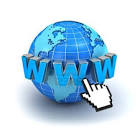 High Quality Learning and Teaching
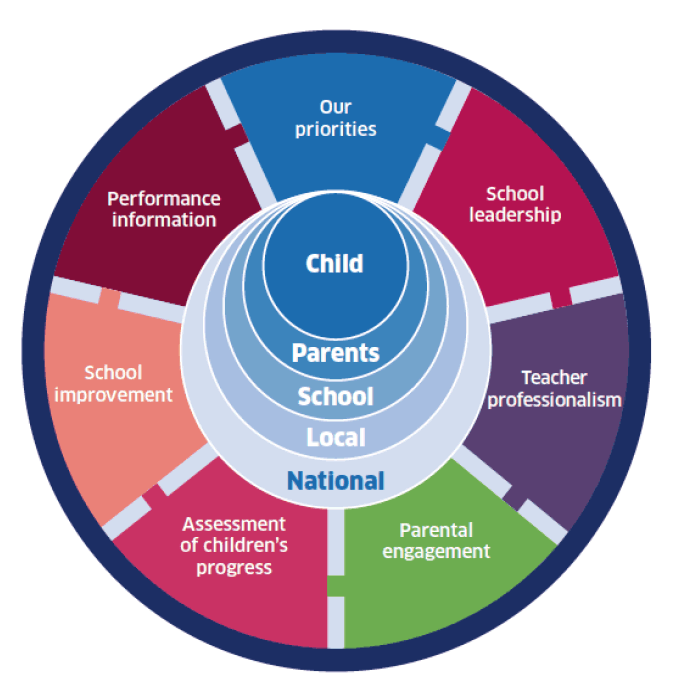 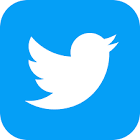 Priority 2
Improving attainment in numeracy
*Embedding numeracy talks across all classes(improving flexibility, accuracy and efficiency in mathematical thinking)

 *Investing in resources for ‘concrete-pictorial-abstract approach’ to numeracy learning

*Improving accuracy & confidence working through a multi-step word problem
QI 2.2, 2.3, 3.2
Priority 1
Improving attainment in literacy
*SIG-Collaborative research project on reading at second level with a focus on comprehension and inference

*Reading challenge which demonstrates progression embedded across all classes

*Reading recovery with targeted pupils in P5-targeted supporting of learners

QI 2.2, 2.3, 2.4,3.2,2.7
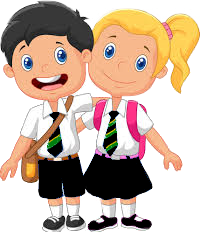 ‘DREAM BELIEVE ACHIEVE’
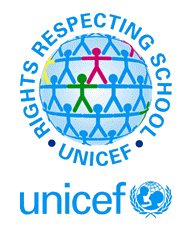 Priority 3-Ensuring a culture of inclusion, participation and positive relationships
*Gaining SILVER award: Rights Respecting Schools
QI 3.1